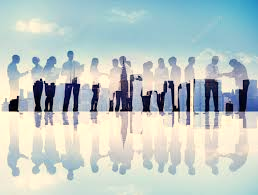 Бюджет для граждан
Проект бюджета Соболевского муниципального района на 2018 год и 
на плановый период 2019 и 2020 годов
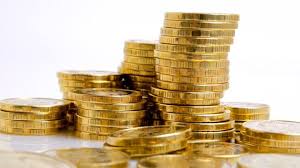 «Бюджет для граждан» - информационно – аналитический материал, разрабатываемый в целях предоставления гражданам актуальной информации о муниципальном бюджете на 2018 год и на плановый период 2019-2020 годов в объективной, доступной форме, для широкого круга заинтересованных  пользователей. Предоставлено описание доходов, расходов бюджета и их структуры, приоритетные направления расходования бюджетных средств, объёмы бюджетных ассигнований, направляемых на финансирование социально-значимых мероприятий в сфере образования, культуры, социальной политики и в других сферах.
Граждане -  как налогоплательщики и как потребители муниципальных услуг - должны быть уверены в том, что передаваемые ими в распоряжение государственные средства, используются прозрачно и эффективно, приносят конкретные результаты, как для общества в целом, так и для каждой семьи, для каждого человека.
Мы постарались в доступной и понятной для граждан форме показать основы построения бюджетной системы, а также ознакомить с основными параметрами районного бюджета муниципального района.
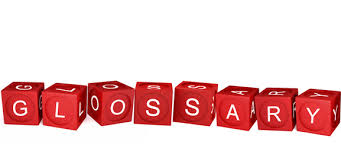 Бюджет - форма образования и расходования денежных средств, предназначенных для финансового обеспечения задач и функций государства и местного самоуправления.
Консолидированный бюджет - свод бюджетов бюджетной системы Российской Федерации на соответствующей территории (за исключением бюджетов государственных внебюджетных фондов) без учета межбюджетных трансфертов между этими бюджетами.
Бюджетная система Российской Федерации - основанная на экономических отношениях и государственном устройстве Российской Федерации, регулируемая законодательством Российской Федерации совокупность федерального бюджета, бюджетов субъектов Российской Федерации, местных бюджетов и бюджетов государственных внебюджетных фондов.
Доходы бюджета - поступающие в бюджет денежные средства, за исключением средств, являющихся в соответствии с настоящим Кодексом источниками финансирования дефицита бюджета.
Расходы бюджета - выплачиваемые из бюджета денежные средства, за исключением средств, являющихся в соответствии с настоящим Кодексом источниками финансирования дефицита бюджета.
Дефицит бюджета - превышение расходов бюджета над его доходами.
Профицит бюджета - превышение доходов бюджета над его расходами.
Бюджетные ассигнования - предельные объемы денежных средств, предусмотренных в соответствующем финансовом году для исполнения бюджетных обязательств.
Межбюджетные трансферты - средства, предоставляемые одним бюджетом бюджетной системы Российской Федерации другому бюджету бюджетной системы Российской Федерации.
Дотации - межбюджетные трансферты, предоставляемые на безвозмездной и безвозвратной основе без установления направлений и (или) условий их использования.
Субсидии -  денежные средства, предоставляемые на условиях долевого финансирования нижестоящим бюджетам для осуществления их расходных обязательств по вопросам местного значения.
Субвенции – денежные средства, предоставляемые местным бюджетам на выполнение переданных полномочий государственных органов власти.
Ведомственная структура расходов бюджета - распределение бюджетных ассигнований, предусмотренных законом (решением) о бюджете, по главным распорядителям бюджетных средств, разделам, подразделам, целевым статьям, группам (группам и подгруппам) видов расходов бюджетов либо по главным распорядителям бюджетных средств, разделам, подразделам и (или) целевым статьям (государственным (муниципальным) программам и непрограммным направлениям деятельности), группам (группам и подгруппам) видов расходов классификации расходов бюджетов.
Условно утвержденные расходы - не распределенные в плановом периоде в соответствии с классификацией расходов бюджетов бюджетные ассигнования ( согласно статье 184.1 БК РФ общий объем условно утвержденных расходов на первый год планового периода должен составлять не менее 2,5%, на второй год планового периода - не менее 5% общего объема расходов бюджета (без учета расходов бюджета, предусмотренных за счет межбюджетных трансфертов из других бюджетов бюджетной системы Российской Федерации, имеющих целевое назначение).
Главный распорядитель бюджетных средств (ГРБС) - орган государственной власти (местного самоуправления), орган управления государственным внебюджетным фондом, или наиболее значимое учреждение науки, образования, культуры и здравоохранения, напрямую получающий(ее) средства из бюджета и наделенный правом распределять их между подведомственными распорядителями и получателями бюджетных средств.
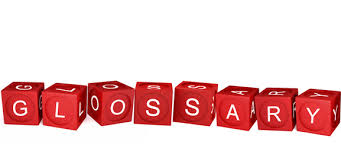 Главный администратор доходов бюджета - определенный законом (решением) о бюджете орган государственной власти (государственный орган), орган местного самоуправления, орган местной администрации, орган управления государственным внебюджетным фондом, Центральный банк Российской Федерации, иная организация, имеющие в своем ведении администраторов доходов бюджета и (или) являющиеся администраторами доходов бюджета, если иное не установлено настоящим Кодексом.
Бюджетные обязательства - расходные обязательства, подлежащие исполнению в соответствующем финансовом году.
Денежные обязательства - обязанность получателя бюджетных средств уплатить бюджету, физическому лицу и юридическому лицу за счет средств бюджета определенные денежные средства в соответствии с выполненными условиями гражданско-правовой сделки, заключенной в рамках его бюджетных полномочий, или в соответствии с положениями закона, иного правового акта, условиями договора или соглашения.
Межбюджетные отношения - взаимоотношения между публично-правовыми образованиями по вопросам регулирования бюджетных правоотношений, организации и осуществления бюджетного процесса.
Источники финансирования дефицита бюджета - средства, привлекаемые в бюджет для покрытия дефицита (кредиты банков, кредиты от других уровней бюджетов, кредиты финансовых международных организаций, ценные бумаги, иные источники).
Муниципальная программа - система мероприятий и инструментов органов местного самоуправления политики, обеспечивающих в рамках реализации ключевых функций достижение приоритетов и целей политики органов местного самоуправления в сфере социально-экономического развития и безопасности.
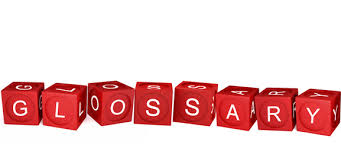 Бюджетная роспись - документ, который составляется и ведется главным распорядителем бюджетных средств либо главным администратором источников финансирования дефицита бюджета в целях исполнения бюджета по расходам (источникам финансирования дефицита бюджета).
Расходные обязательства - обусловленные законом, иным нормативным правовым актом, договором или соглашением обязанности публично-правового образования (Российской Федерации, субъекта Российской Федерации, муниципального образования) или действующего от его имени казенного учреждения предоставить физическому или юридическому лицу, иному публично-правовому образованию, субъекту международного права средства из соответствующего бюджета.
Публичные нормативные обязательства - публичные обязательства перед физическим лицом, подлежащие исполнению в денежной форме в установленном соответствующим законом, иным нормативным правовым актом размере или имеющие установленный порядок его индексации, за исключением выплат физическому лицу, предусмотренных статусом государственных (муниципальных) служащих, а также лиц, замещающих государственные должности Российской Федерации, государственные должности субъектов Российской Федерации, муниципальные должности, работников казенных учреждений, военнослужащих, проходящих военную службу по призыву (обладающих статусом военнослужащих, проходящих военную службу по призыву), лиц, обучающихся (воспитанников) в государственных (муниципальных) образовательных учреждениях.
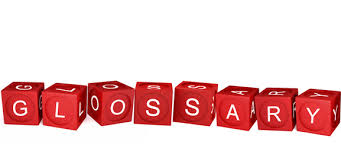 Бюджетная система
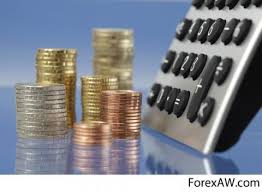 Консолидированный бюджет РФ и бюджеты государственных внебюджетных фондов
ФЕДЕРАЛЬНЫЙ УРОВЕНЬ
Бюджеты государственных
 внебюджетных фондов
Федеральный 
бюджет
Бюджеты государственных
территориальный
Внебюджетных фондов
Консолидированные 
бюджеты субъектов РФ
РЕГИОНАЛЬНЫЙ 
УРОВЕНЬ
Бюджеты 
субъектов РФ
Местные бюджеты
МУНИЦИПАЛЬНЫЙ
 УРОВЕНЬ
Бюджеты 
городских округов
Консолидированные 
бюджеты МР
Бюджеты МР
Бюджеты поселений
Бюджетный процесс
Представляет собой деятельность по составлению проекта бюджета, 
его рассмотрению, утверждению, исполнению, составлению отчета об исполнении 
и его утверждению
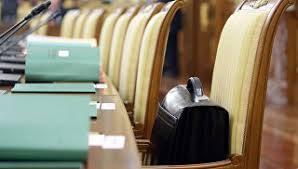 Этапы бюджетного процесса
Разработка проекта бюджета
Рассмотрение проекта бюджета
Утверждение проекта бюджета
Исполнение бюджета
Рассмотрение и утверждение отчета об исполнении бюджета
Бюджетный год
Бюджетный период
Гражданин, его Участие в Бюджетном процессе
Граждане – и как налогоплательщики, и как потребители общественных услуг – должны быть уверены в том, что 
передаваемые ими в распоряжение государства средства используются прозрачно и эффективно, приносят 
конкретные результаты как для общества в целом, так и каждой семьи, для каждого человека
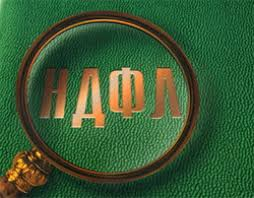 Публичные слушания проекта решения о бюджете муниципального образования на очередной финансовый год и плановый период
Как налогоплательщик
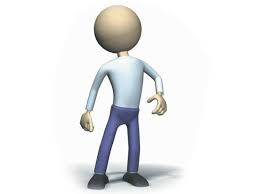 Публичные слушания об исполнении районного бюджета
УЧАСТИЕ ГРАЖДАНИНА      

В БЮДЖЕТНОМ ПРОЦЕССЕ
ВОЗМОЖНОСТЬ ВЛИЯНИЯ ГРАЖДАНИНА НА СОСТАВ БЮДЖЕТА
Как получатель социальных гарантий
Публичные обсуждения муниципальных программ
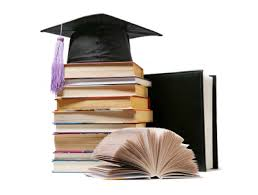 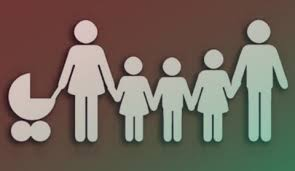 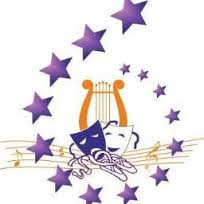 ЛЬГОТЫ
КУЛЬТУРА
ОБРАЗОВАНИЕ
Основные характеристики бюджета
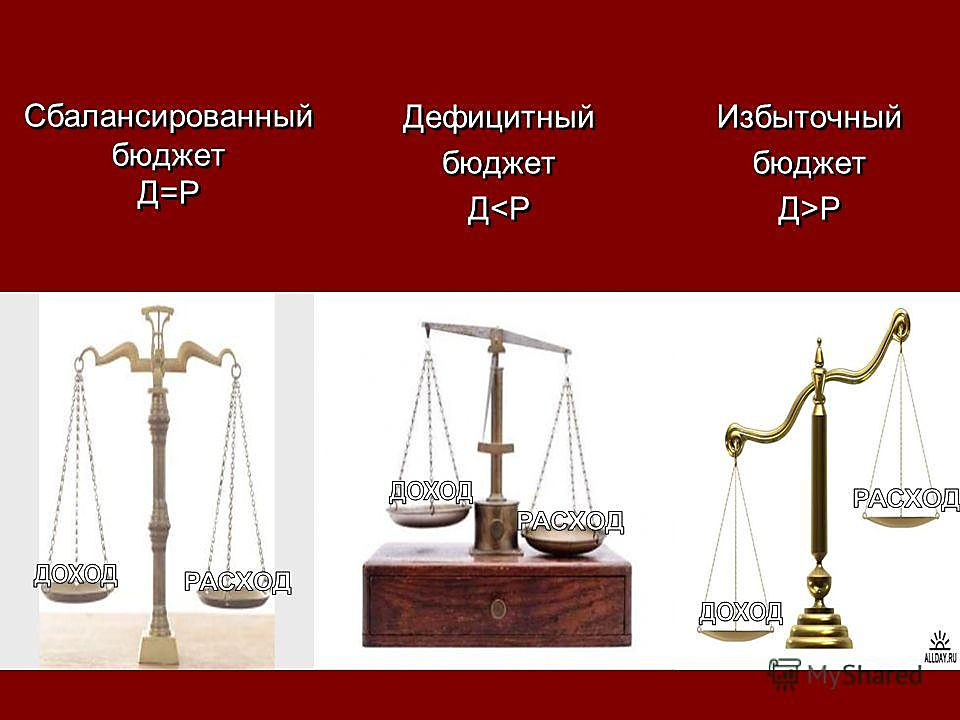 Доходы = Расходы
СБАЛАНСИРОВАННЫЙ БЮДЖЕТ
Доходы – Расходы = Дефицит (Профицит)
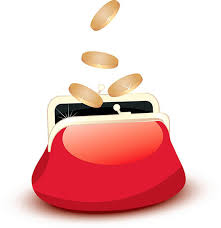 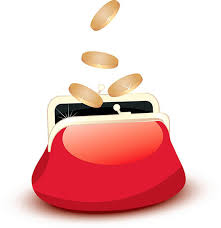 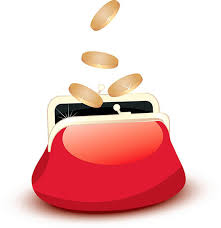 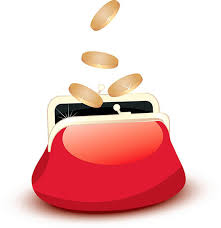 ДЕФИЦИТ
(расходы больше доходов)
ПРОФИЦИТ
(доходы больше расходов)
При превышении расходов над доходами принимается решение об источниках покрытия дефицита (например, использовать имеющиеся накопления, остатки, взять в долг).
При превышении доходов над расходами принимается решение, как их использовать (например, накапливать резервы, остатки, погашать долг).
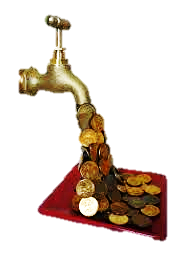 Доходы бюджета 
– поступление денежных средств в бюджет
БЕЗВОЗМЕЗДНЫЕ ПОСТУПЛЕНИЯ
 
дотации, субсидии, субвенции, межбюджетные трансферты из бюджетов вышестоящего уровня; безвозмездные поступления от физических и юридических лиц, в том числе добровольные пожертвования
НАЛОГОВЫЕ ДОХОДЫ

доходы от предусмотренных законодательством Российской Федерации о налогах и сборах федеральных налогов и сборов, в том числе от налогов, предусмотренных специальными налоговыми режимами, региональных и местных налогов, а также пеней и штрафов по ним
НЕНАЛОГОВЫЕ ДОХОДЫ

доходы от использования имущества, находящегося в государственной или муниципальной собственности; доходы от продажи имущества; доходы от платных услуг, оказываемых казенными учреждениями; средства, полученные в результате применения мер гражданско-правовой, административной и уголовной ответственности; средства самообложения граждан; иные неналоговые доходы
Дотации
Доходы от использования имущества, находящегося в государственной и муниципальной собственности
Налог на прибыль
Налоги на товары
Платежи при пользовании природными ресурсами
Субсидии
Виды расходов бюджета
Налоги на совокупный доход
Доходы от оказания платных услуг
Субвенции
Налоги на имущество
Доходы от продажи материальных и нематериальных активов
Иные межбюджетные трансферты
Государственная пошлина
Штрафы, санкции, возмещение ущерба
Какие налоги уплачивают жители Соболевского района,
Куда зачисляются налоги
Налог на доходы  физических лиц
Транспортный налог
Налог на имущество физических лиц
Земельный налог
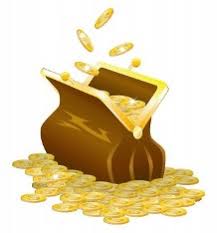 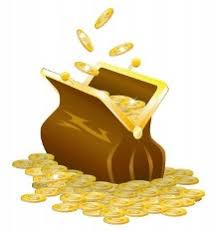 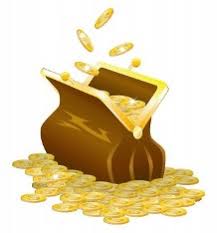 Гл. 23 Налогового кодекса РФ
Ставка налога 13% - с дохода каждого работающего гражданина
В отдельных случаях:
35% - в отношении стоимости полученных выигрышей и призов;
30% - в отношении доходов, получаемых физическими лицами, не являющимися налоговыми резидентами РФ
Важно! Налоговым кодексом РФ предусмотрены 
налоговые вычеты:
стандартные (ст. 218)
социальные (ст. 219)
имущественные (ст. 220)
профессиональные (ст. 221)
прочие (ст. 220.1)
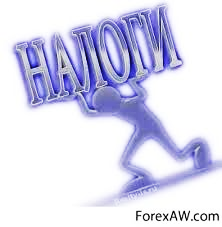 Гл.28 Налогового кодекса
Ставка налога
На автомобили легковые с мощностью двигателя:
до 100 л.с. и свыше 250 л.с. – от 10 до 150 руб.;
Мотоциклы и мотороллеры: 
до 20 л.с. и свыше 35 л.с. – от 9 до 30 руб.;  
Автобусы: 
до 200 л.с. свыше 250 л.с. – от 45 до 100 руб.;
Грузовые автомобили: 
до 100 л.с. свыше 250 л.с. – от 23 до 80 руб.;
Прочие транспортные средства: 
до 50 л.с. свыше 100 л.с. – от 18 до 1000 руб.
Гл. 32 Налогового кодекса РФ
В случае определения налоговой базы исходя из кадастровой стоимости объекта налогообложения налоговые ставки устанавливаются в размерах не превышающих:
До 0,1% - в отношении жилых и нежилых помещений, объектов незавершенного строительства, гаражей;
2% - в отношении объектов налогообложения, кадастровая стоимость каждого из которых превышает 300 млн.руб.;
0,5% - в отношении прочих объектов налогообложения
До 300 000 руб. – до 0,1%
Свыше 300 000 до 500 000 руб. – свыше 0,1 %-0,3%
Свыше 500 000 руб. – свыше 0,3%-2,0%
Гл. 31 Налогового кодекса РФ
Ставка налога  
От кадастровой стоимости земельных участков:
0,3% - занятых жилищным фонтом, личным подсобным хозяйством, садоводства, огородничества, животноводства, дачного хозяйства;
1,5% - в отношении других земельных участков
ОСНОВНЫЕ ПОКАЗАТЕЛИ СОЦИАЛЬНО-ЭКОНОМИЧЕСКОГО РАЗВИТИЯ соболевского муниципального района
на 1 000 чел-к
динамика прожиточного минимума
рубли
26 335
25 312
24 670
25 818
динамика численности безработных
0,07
0,07
0,07
0,07
динамика промышленного производства
1 686
1 785
1 825
1 819
Оборот розничной торговли, млн. руб.
94,03
91,74
89,94
92,30
90,93
89,59
88,18
88,62
89,50
90,58
Инвестиции в основной капитал организаций 
(без субъектов малого предпринимательства), млн.руб.
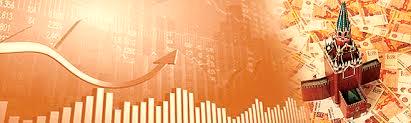 Налоговая политика Соболевского муниципального района  в 2018 году и плановом периоде 2019 и 2020 годов предусматривает реализацию следующих мер:
Совершенствование нормативного правового регулирования в сфере полномочий муниципального района  и проведение политики обоснованности и эффективности применения налоговых льгот
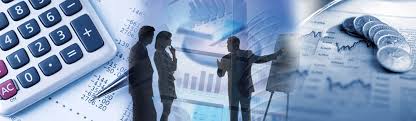 Обеспечение реалистичности планирования, исполнения и контроля за исполнением доходной части бюджета муниципального района
Выявление резервов по увеличению доходов бюджета и реализация комплекса мер по обеспечению положительной динамики поступлений налоговых и неналоговых доходов бюджета в бюджет муниципального района , в том числе за счет сокращения задолженности по налоговым и неналоговым доходам и активизации претензионно-исковой работы
Совершенствование механизмов взаимодействия органов местного самоуправления и территориальных органов федеральных органов государственной власти в части качественного администрирования доходных источников бюджета муниципального района  и повышения уровня их собираемости
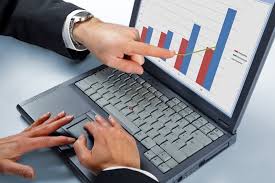 Обеспечение прироста налоговой базы за счет ее легализации, в том числе за счет легализации «теневой» заработной платы
Повышение эффективности управления муниципальной собственностью
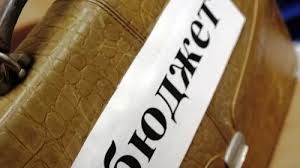 Рассмотрение проекта решения Соболевского муниципального района Камчатского края о районном бюджете
Основные параметры соболевского районного бюджета в 2017-2020 годах
тыс. рублей
Информация об объеме дотаций на выравнивание бюджетной обеспеченности бюджету Соболевского муниципального района Камчатского края с 2009 года
тыс. рублей
Информация о динамике поступления налоговых и неналоговых доходов Соболевского муниципального района Камчатского края с 2009 года
тыс. рублей
Структура доходов районного бюджета 
в 2017-2020 годах
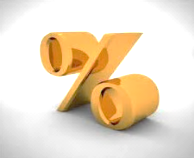 Объёмы поступлений налоговых доходов на 2018 год и на плановый период 2019 и 2020 годов
тыс. рублей
Объёмы поступлений неналоговых доходов на 2018 год и на плановый период 2019 и 2020 годов
тыс. рублей
Основные налоговые доходы районного бюджета
тыс. рублей
2,8 %
2,7 %
Распределение межбюджетных трансфертов из бюджета камчатского края в бюджет Соболевского района
тыс. рублей
Расходы районного бюджета
тыс. рублей
Структура расходов районного бюджетав 2018-2020 годахпо разделам классификации расходов бюджета
тыс. рублей
Структура расходов районного бюджета на 2018 год    по разделам классификации  расходов бюджетов
Расходы на социально-культурную сферу в общем объёме расходов
Всего расходы
560,048
Расходы на социально-культурную сферу
225,806

40,3%
554,962
млн. рублей
234,022

42,2%
572,527
2020 год
233,822

40,8%
2019 год
2018 год
Расходы на социально-культурную 
сферу 2018 год
млн. рублей
Динамика программных расходов бюджета Соболевского муниципального района
млн. рублей
Доля программных расходов в общем объеме расходов
Структура межбюджетных трансфертов бюджетам поселений в 2017-2020 годах
млн. руб.
Муниципальная программа «Развитие образования в Соболевском муниципальном районе Камчатского края»
тыс.руб.
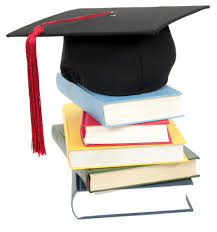 2018 год
2019 год
2020 год
207 265,7
206 282,1
205 563,2
Муниципальная программа «Социальная поддержка граждан в Соболевском муниципальном районе Камчатского края»
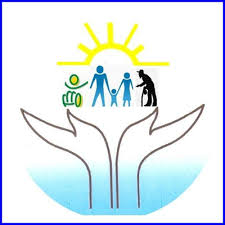 2019
год
2020 год
2018 год
11 882,0
11 882,0
11 882,0
Муниципальная программа «Энергоэффективность, развитие энергетики и коммунального хозяйства, обеспечение жителей Соболевского муниципального района Камчатского края коммунальными услугами и услугами по благоустройству территорий»
тыс.руб.
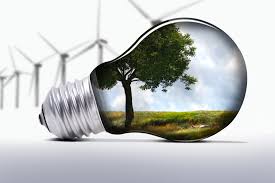 2020 год
2018 год
2019 год
38 734,9
494,9
494,9
Муниципальная программа «Профилактика правонарушений, терроризма, экстремизма, наркомании и алкоголизма в Соболевском муниципальном районе Камчатского края»
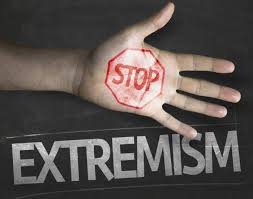 2018 год
2019 год
2019 год
5 057,1
2 878,4
2 087,6
Муниципальная программа «Защита населения, территорий от чрезвычайных ситуаций, обеспечение пожарной безопасности, развитие гражданской обороны в Соболевском муниципальном районе Камчатского края»
тыс.руб.
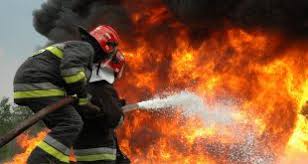 2020 год
2019 год
2018 год
11 341,9
8 054,3
6 093,0
Муниципальная программа «Развитие культуры в Соболевском муниципальном районе Камчатского края»
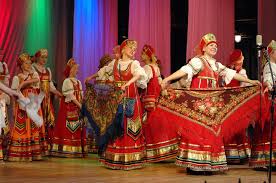 2019 год
2020год
2018 год
8 826,3
7 621,1
7 621,1
Муниципальная программа «Физическая культура и спорт, молодежная политика, отдых, оздоровление и занятость детей и молодежи в Соболевского муниципального района Камчатского края»
тыс.руб.
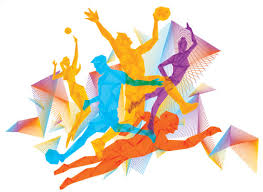 2018 год
2019 год
2020 год
5 279,2
8 021,4
1 579,1
Муниципальная программа «Охрана окружающей среды, воспроизводство и использование природных ресурсов в Соболевском муниципальном районе Камчатского края»
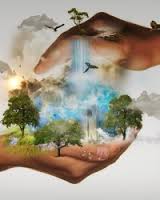 2018 год
2019 год
2020 год
40 755,1
14 181,8
Муниципальная программа «Развитие экономики, промышленности в Соболевского муниципального района Камчатского края, повышение их конкурентоспособности»
тыс.руб.
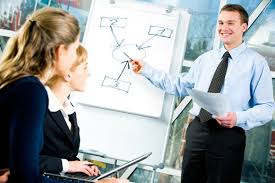 2018 год
2019 год
2020 год
90 335,9
88 553,9
6 822,9
Муниципальная программа «Информационное общество в 
Соболевском муниципальном районе»
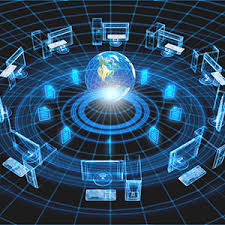 2019 год
2020 год
2018 год
2 370,5
2 370,5
2 420,5
Муниципальная программа «Развитие транспортной системы в Соболевского муниципального района Камчатского края»
тыс.руб.
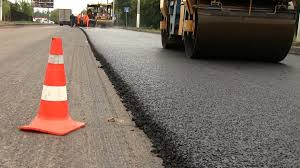 2020 год
2018 год
2019 год
2 010,2
5 010,2
2 010,2
Муниципальная программа «Управление муниципальными финансами в Соболевского муниципального района Камчатского края»
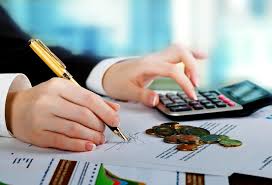 2018 год
2019 год
2020 год
128 478,5
119 179,4
248 968,8
Контактная информация
Администрация Соболевского муниципального района
684200, Камчатский край, Соболевский район, с. Соболево,    ул. Советская, 23 
Электронный адрес: srmo@rambler.ru
Тел. 8 (415 36) 32-2-98, факс: 8 (415 36) 32-3-01

Комитет по бюджету и финансам администрации Соболевского муниципального района                           
684200, Камчатский край, Соболевский район, с. Соболево,    ул. Советская, 23
Тел. 8 (415 36) 32-0-34;факс:  8 (415 36) 32-4-34
Электронный адрес: srmo-fin@yandex.ru
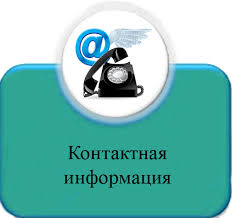